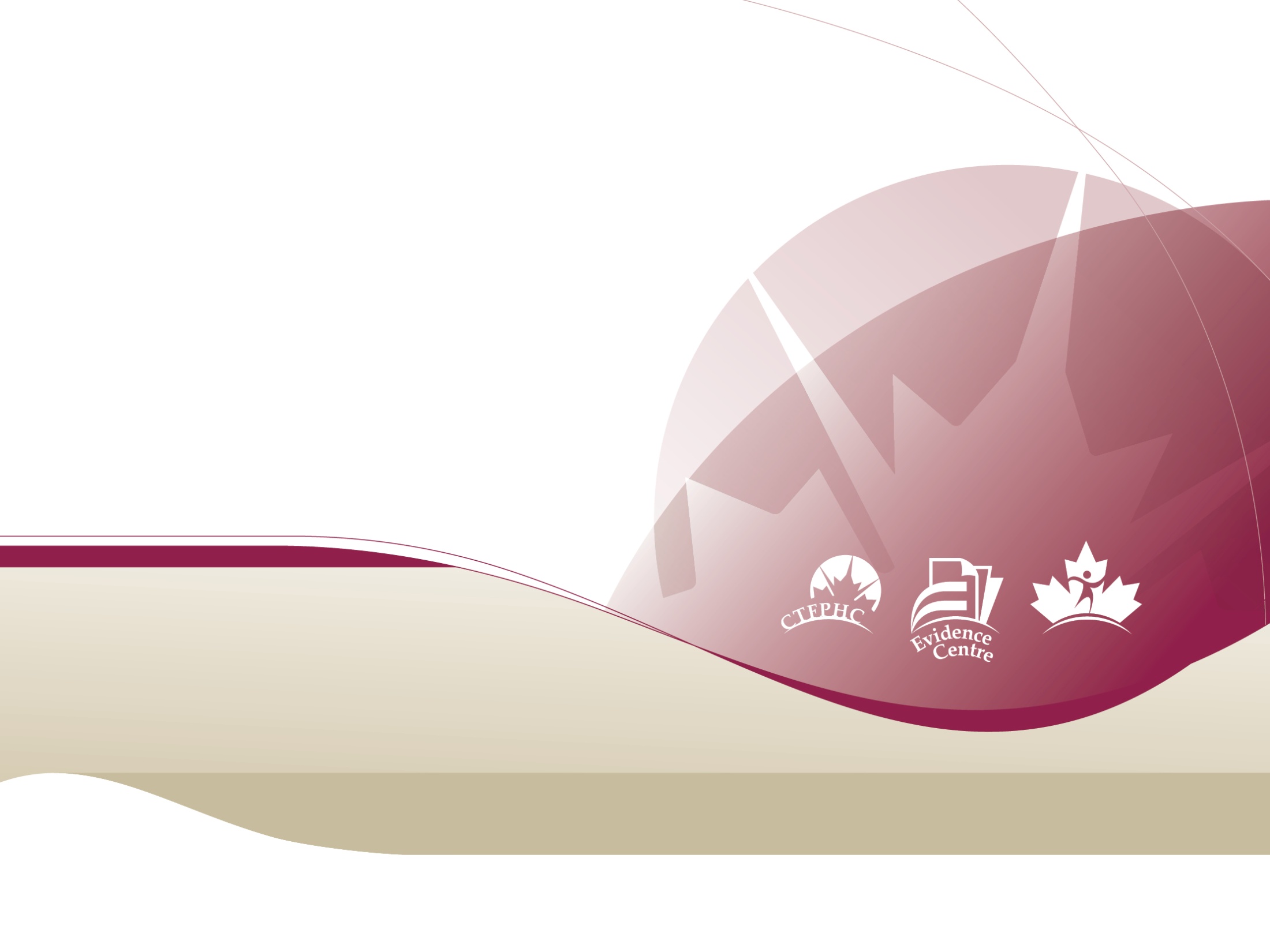 Canadian Task Force on Preventive 
Health Care:  

Breast Cancer Screening Recommendations 2011
Putting Preventioninto Practice
Canadian Task Force on Preventive Health CareGroupe d’étude canadien sur les soins de santé préventifs
[Speaker Notes: CANADIAN TASK FORCE ON PREVENTIVE HEALTH CARE: BREAST CANCER SCREENING RECOMMENDATIONS 2011

In November 2011 The Canadian Task Force on Preventive Health Care (CTFPHC) updated their 2001 guidelines on Breast Cancer Screening.

CTFPHC selected this topic for update for the following reasons:

   Absence of current recommendations

   Recent controversy over the best way to screen for breast cancer among average risk women

   Emergence of new technologies such as MRI

   To ensure the guidelines align with the most recent evidence

These recommendations address the use of mammography, MRI, breast self-examination and clinical breast examination to screen for breast cancer among women at average risk of disease.]
Overview
CTFPHC Background
Breast Cancer: Overview
Scientific Methods
Breast Cancer Screening Recommendations
Details of Recommendations
Questions & Answers
Canadian Task Force on Preventive Health Care
2
[Speaker Notes: OVERVIEW

Today we will review the following:

The background on The Canadian Task Force on Preventive Health Care

An overview of current Breast Cancer screening practices

The scientific methods used by CTFPHC to develop their guidelines

An overview and details of CTFPHC’s Breast Cancer Screening Recommendations

At the end of this presentation there will be an opportunity for questions and discussion]
CTFPHC BACKGROUND
[Speaker Notes: CTFPHC BACKGROUND]
Who is the CTFPHC?
The Canadian Task Force on Preventive Health Care (CTFPHC) 
Comprised of  14 primary care experts
Established to develop clinical practice guidelines that support primary care providers in delivering preventive health care
Identify evidence gaps that need to be filled and develop guidance documents for each topic
Canadian Task Force on Preventive Health Care
4
[Speaker Notes: WHO IS THE CTFPHC?

CTFPHC (originally known as The Canadian Task Force on Periodic Health Examination) was originally established in 1976 by the Canadian Government.

The mandate of the task force was and is to act as an independent body to weigh scientific evidence and make recommendations for or against including preventive measures in the periodic health examination of asymptomatic people.

The original Task Force was disbanded in 2005.

In 2010 the CTFPHC was re-established with the support of the Public Health Agency of Canada (PHAC) with a renewed commitment and vision to continue it’s 25+ year history of excellence.

The current CTFPHC is comprised of 14 primary care and prevention experts from across Canada.

CTFPHC members service is voluntary – they are only reimbursed for their expenses to attend meetings.



Additional CTFPHC background information:

The Canadian Task Force on Preventive Health Care (CTFPHC), previously known as the Canadian Task Force on Periodic Health Examination, was established in September 1976 by the Conference of Deputy Ministers of Health of the ten Canadian provinces. From 1976–1979, a methodology was developed for weighing scientific evidence to make recommendations for or against including preventive manoeuvres in the periodic health examination of asymptomatic people.

The CTFPHC recognized then, as it does now, that in clinical practice, caregivers dealing with individual patients must make binary decisions–“do it” or “don’t do it”. It also recognizes, however, that for many preventive interventions, the scientific evidence does not lend itself to such simple two-dimensional alternatives. The particular characteristic that distinguishes the CTFPHC methodology from traditional approaches to decision-making on prevention issues is that evidence takes precedence over consensus.

The first CTFPHC report, published in 1979, reviewed the scientific evidence for the preventability of 78 conditions and arrived at an important central recommendation, namely that the undefined “annual check-up” should be abandoned and replaced with a series of age-specific “health protection packages” implemented during the course of medical visits for other purposes.

From 1979 to 1994, the CTFPHC published 9 updates evaluating the preventability of 19 conditions not considered previously, and revising 28 earlier reports in the light of new evidence. In 1994, it published a landmark compilation of recommendations for 81 conditions, called The Canadian Guide to Clinical Preventive Health Care. This 1009-page volume, known as “the red brick”, has become a standard reference tool for Canadian primary care clinicians. In 1995, the French version of the “red brick” won the prestigious Prix Prescrire, awarded annually by the Paris-based journal Prescrire, to a medical/pharmaceutical publication.

In the 1980s the CTFPHC methodology was adopted, with minimal modification, by the United States Preventive Services Task Force (USPSTF). It has now been applied successfully by the both the Canadian and U.S. Task Forces to evaluate the preventability of over 200 conditions and has achieved international recognition as a basis for developing guidelines for clinical practice and public health policy. The Canadian and U.S. Task Forces continue to enjoy a close, constructive collaboration. Canadian, along with U.S. Preventive Services, Task Force recommendations are currently being used by the U.S. Department of Health and Human Services' “Put Prevention into Practice” initiative to create a resource for clinicians to use when considering preventive care.

In 2005, the Canadian Task Force on Preventive Health Care was disbanded.

In 2010, the CTFPHC was re-established with the support of the Public Health Agency of Canada (PHAC) and a renewed commitment and vision to continue its 25-year tradition of excellence.]
BREAST CANCER: OVERVIEW
[Speaker Notes: BREAST CANCER OVERVIEW]
Breast Cancer Overview
Regular screening for breast cancer with clinical breast exam, breast self exam, and mammography is widely recommended to reduce breast cancer mortality
There has been interest in magnetic resonance imaging for screening, although this is not widely used
 although screening has the potential to help women by early detection of treatable cancer, it also has potential harms:
anxiety
unnecessary tests and treatments
overdiagnosis
Canadian Task Force on Preventive Health Care
6
[Speaker Notes: BREAST CANCER OVERVIEW

Of the newly diagnosed cases of breast cancer in Canada, 80% were in women over the age of 50 years and about 28% were in women aged 70 years or older with little variation by province.  

In Canada and worldwide, regular screening for breast cancer with mammography, breast self-examinations and clinical breast examinations are widely recommended to reduce mortality due to breast cancer. 
Although controversy exists over precisely which screening services should be provided and to whom, these methods are frequently used in contemporary practice.

Outcomes of screening for breast cancer such as tumor detection and mortality must be put into context of the harms and costs of false-positive results, over diagnosis and overtreatment. 
Consideration of benefits, harms and costs is complicated by variations in risk factors and the types and stages of cancer.

Any positive result from screening has emotional costs such as anxiety and worry for patients and their families and financial costs to both the patient and the health care system as a result of additional and potentially unnecessary diagnostic tests. 

For women with positive results on screening tests, additional diagnostic tests will usually be recommended, such as further mammography, ultrasound and/or tissue sampling with core needle biopsy.]
SCIENTIFIC METHODS
[Speaker Notes: SCIENTIFIC METHODS

The following describes the process utilized by the CTFPHC in developing its recommendations.]
Methods of the CTFPHC
Working group:
2 – 5 CTFPHC members
Evidence Review and Synthesis Centre (ERSC)
Working group
Research questions and analytical framework
Review analytical framework, develop protocol, summarize evidence
Develop recommendations by consensus
Canadian Task Force on Preventive Health Care
8
[Speaker Notes: METHODS of the CTFPHC

Work on each recommendation is led by a work group of 2 – 6 members of the CTFPHC.  The Breast Cancer Screening Guideline Working Group was comprised of 6 CTFPHC members. 

The working group creates key and contextual research questions and an analytical framework.

A team of methodologists from the Evidence Review and Synthesis Center (ERSC) at McMaster University reviewes the analytical framework and then summarizes the evidence using a systematic review and quantitative summary of relevant available evidence.

The Working Group then independently conducts a detailed review of the evidence and develops recommendations by consensus.


When formulating recommendations, the working group considered:

 The benefits and harms associated with a screening test

 Patient values and preferences

 The quality of evidence]
Eligible Studies for Clinical Practice Guidelines
Women aged 40 and older, without pre-existing breast cancer and not considered to be at high risk for breast cancer
Study Designs
Effectiveness of screening: RCTs or meta-analyses
Cost-effectiveness of screening: Included if relevant to KQ
Harms of screening: Various designs and multiple data sources
Patient preferences and values: Any study design
Canadian Task Force on Preventive Health Care
9
[Speaker Notes: ELIGIBLE STUDIES FOR CLINICAL PRACTICE GUIDELINES

Data assessed for these recommendations was for Women aged 40 and older without pre-existing breast cancer and not considered to be at high risk* for breast cancer. 
*High risk includes those with personal or family history of breast cancer, known BRCA1 or 2 mutation or prior chest wall radiation.

Because previous guidelines have already emphasized the benefit of mammography for screening women aged 50 – 69 years, the focus of this review was women aged 40 – 49 years and women aged 70 years and older.


The following study designs were included in the systematic review:

 Effectiveness of screening (mammography, BSE, or CBE): Study designs included randomized controlled trials [RCTs] or meta-analyses with breast cancer mortality or all cause mortality as outcomes.

 Harms of screening: Studies of various designs and multiple data sources were included.
  Harms included:
 radiation exposure
 pain during procedures
 patient anxiety and other psychological responses
 consequences of false-positive and false-negative test results
 over diagnosis.

 Patient values and preferences: These could be any study design, including qualitative studies. 

 Cost-effectiveness of screening: Studies were included if they were relevant to the key questions [KQ].

 Grey literature was included if it incorporated recent, and relevant Canadian data.


Studies excluded from the systematic review include those focusing on:

 Costs of improving screening rates

 Dual review of screening mammography
 
 Populations at high-risk for breast cancer]
GRADE: How is evidence graded?
Canadian Task Force on Preventive Health Care
10
[Speaker Notes: GRADE: HOW IS EVIDENCE GRADED?

Using GRADE (Grading of Recommendations Assessment, Development and Evaluation), evidence was deemed to be of either High, Moderate or Low quality.

Evidence was judged as high quality when there was high confidence that the true effect lies close to that of the estimate of the effect.

For example, evidence is judged as high quality if all of the following apply: 
  there is a wide range of studies included in the analyses with no major limitations.
  there is little variation between studies, and the summary estimate has a narrow confidence interval.


Evidence was judged as moderate quality when it was considered that the true effect was likely to be close to the estimate of the effect, but there is a possibility that it is substantially different. 

For example, evidence might be judged as moderate quality if any of the following applies: 
  there are only a few studies and some have limitations but not major flaws
  there is some variation between studies
  the confidence interval of the summary estimate is wide.


Evidence was judged to be low quality when it was deemed that the true effect may have been substantially different from the estimate of the effect. 

For example, evidence might be judged as low quality if any of the following applies: 
  the studies have major flaws
  there is important variation between studies
  the confidence interval of the summary estimate is very wide.


Evidence was judged to be very low quality when it was deemed that any estimate of effect is very uncertain.]
GRADE: How is the strength of recommendations graded?
Recommendations graded as strong or weak
Strength of recommendations is based on 4 factors:
Balance between desirable and undesirable effects 
Certainty of effects
Values and preferences
Feasibility and resource implications
Equally important
Canadian Task Force on Preventive Health Care
11
[Speaker Notes: GRADE: HOW IS THE STRENGTH OF RECOMMENDATIONS GRADED?

After review of the evidence the Working Group developed their recommendations.  The recommendations are graded as either strong or weak.

The strength of the recommendations is based on 4 factors:
  The quality of the supporting evidence
  The degree of uncertainty about the balance between desirable and undesirable effects
  The uncertainty or variability in values and preferences of citizens
  Uncertainty about whether the intervention represents a wise use of resources


**Strong recommendations are more likely when:
 there is a large difference between the benefits and harms and certainty around that difference
 there is greater certainty or similarity in values and preferences
 when the evidence quality is higher. 

Weak recommendations indicate that greater uncertainty exists. 


Strong recommendations can be made even with low quality evidence assuming that the balance between benefits and harms is clear and values and preferences are consistent while weak recommendations can be made based on high quality evidence. 

As an example, although only anecdotal evidence (low quality) suggests that parachutes are an effective intervention to reduce morbidity and mortality associated with jumping from an airplane, the recommendation to use a parachute would be classified as strong. 

**Bell N, Connor Gorber S, Shaw L, et al. From ABCs to GRADE: The Canadian Task Force on Preventive Health Care’s New Rating System for Clinical Practice Guidelines. Canadian Family Physician.]
GRADE: Interpretation of Recommendations
Canadian Task Force on Preventive Health Care
12
[Speaker Notes: GRADE: INTERPRETATION OF RECOMMENDATIONS

How does the strength of the recommendation translate into clinical practice?

Ŧ Strong recommendations are those for which we are confident that the desirable effects of an intervention outweigh its undesirable effects (strong recommendation for an intervention) or that the undesirable effects of an intervention outweigh its desirable effects (strong recommendation against an intervention). 

A strong recommendation implies that most individuals will be best served by the recommended course of action.


Weak recommendations are those for which the desirable effects probably outweigh the undesirable effects (weak recommendation for an intervention) or undesirable effects probably outweigh the desirable effects (weak recommendation against an intervention) but uncertainty exists. 

A weak recommendation implies that we believe most people would want the recommended course of action but that many would not. 

For clinicians, this means they must recognize that different choices will be appropriate for different individuals, and they must support each person in reaching a management decision consistent with his/her values and preferences. 

Ŧ GRADES of Recommendation, Assessment, Development, and Evaluation (GRADE) Working Group, 2011


It should be noted that preferences and values, and resource allocation may also play a role in determining certainty and may impact the strength of the recommendation.

≠The more values and preferences vary, or the greater the uncertainty in values and preferences, the higher the likelihood that a weak recommendation is warranted.

The higher the cost of treatment, the less likely a strong recommendation.

≠Guyatt G, Oxmann A, Kinz R, et al. GRADE: going from evidence to recommendations.]
BREAST CANCER SCREENING RECOMMENDATIONS: CBE, BSE and MRI
[Speaker Notes: BREAST CANCER SCREENING RECOMMENDATIONS:  CBE, BSE and MRI

The following is an overview of the CTFPHC Recommendations on Breast Cancer Screening using clinical breast exam (CBE), Breast self exam (BSE) and magnetic resonance imaging (MRI)]
CTFPHC Recommendation:Clinical Breast Exam (CBE)
We recommend not routinely performing CBE alone or in conjunction with mammography to screen for breast cancer.
	
(Weak recommendation; low quality evidence)
Canadian Task Force on Preventive Health Care
14
[Speaker Notes: CTFPHC RECOMMENDATION for CLINICAL BREAST EXAM (CBE)


The CTFPHC recommends not routinely performing clinical breast exams alone or in conjunction with mammography to screen for breast cancer. 

This is a weak recommendation with low quality evidence. 

No evidence was found indicating that CBEs reduce breast cancer mortality or all-cause mortality. 

This recommendation reflects concerns with the potential harms of CBEs and the corresponding lack of evidence of its effectiveness in decreasing mortality. 

CBE’s remain appropriate only when women present with, or physicians have concerns about, abnormal breast changes.]
Effectiveness & Harm: Clinical Breast Exam (CBE)
Effectiveness of CBE has not been established
Harm of CBE:
For each additional cancer detected with CBE per 10,000 women, there would be an additional 55 false-positives 
	   (Chiarelli et al, 2009)
Canadian Task Force on Preventive Health Care
15
[Speaker Notes: EFFECTIVENESS AND HARM OF CLINICAL BREAST EXAM (CBE)

Effectiveness
The effectiveness of CBE could not be established.
No studies were located that compared CBE to a control group (placebo or absence of screening)

Harms
Harms of CBE can include:
  False-positive results that can lead to further imaging. As well, considerable anxiety and distress are associated with false-positives.
  False-negative results from CBE can lead to delay in a cancer diagnosis.


In a cohort study of women being screened, 232,515 participants received CBE and mammography and 57,715 participants received mammography alone. CBE was offered as well as mammography in 9 regional cancer centres and at 59 affiliated centres.

In those centres, the cancer detection rate for mammography referrals was 5.9 per 1,000, while for CBE and/or mammography the detection rate was 6.3 per 1,000 referrals.
The false-positive rate for mammography referrals was 6.5%; for CBE and/or mammography referrals the false-positive rate was 8.7%. 
With CBE, an additional 0.4 cancers were detected per 1,000 women screened relative to mammography alone, while there was a 2.2 percentage-point increase in the false-positive rate.

 In other words, for every 10,000 women screened, there would be an additional four cancers detected and, of the 9,937 women without cancer, there would be an additional 219 false-positives.]
CTFPHC Recommendation:Breast Self Exam (BSE)
We recommend not advising women to routinely
practice BSE
	
(Weak recommendation; moderate quality evidence)
Canadian Task Force on Preventive Health Care
16
[Speaker Notes: CTFPHC RECOMMENDATION for BREAST SELF EXAM (BSE)

The CTFPHC recommends not advising women to routinely practice breast self exam. 

This is a weak recommendation with moderate quality evidence.

This recommendation reflects concerns with the potential harms of BSE and the corresponding lack of evidence of their effectiveness in decreasing mortality.

No evidence was found indicating that BSE reduced breast cancer mortality or all-cause mortality. 

Harms associated with BSE are similar to those discussed in relation to CBE:
false-positive results that can lead to further imaging
anxiety and distress associated with false-positives
delays in a cancer diagnosis due to false-negative results]
Effectiveness: Breast Self Exam (BSE)
Canadian Task Force on Preventive Health Care
17
[Speaker Notes: EFFECTIVENESS: BREAST SELF EXAM (BSE)

The evidence review for the 2009 USPSTF (US Preventive Services Task Force) Breast Cancer Screening Guidelines reported on the preliminary findings of two studies conducted in Russia and Shanghai. These trials reported that BSE did not lead to significant differences between BSE and control groups in breast cancer mortality or all cause mortality. 
Results from these studies (in women aged 39 years and older) were combined and showed little impact on breast cancer mortality (RR 0.98, 95% CI 0.83–1.15).



This table shows the summary of evidence for mortality in women ages 40 and over. The assumed risk is the median control group risk. The corresponding risk (and its 95% confidence interval) is based on the assumed risk in the comparison group and the relative effect of the intervention (and its 95% CI). 

The quality of the evidence was given a grade of moderate, which means further research is likely to have an important impact on our confidence in the estimate of effect and may change the estimate. 
This grade was based on the following factors:

Blinding and concealment were not clear 

No heterogeneity exists

The question addressed is the same for the evidence regarding the population, comparator and outcome 

Sample size is large and total number of events is greater than 300 (a threshold rule-of-thumb) value 

Insufficient number of studies to assess publication bias]
Harm: Breast Self Exam (BSE)
Two moderate quality RCTs show that BSE increases the incidence of having a breast biopsy that shows no evidence of cancer.

		Russia trial:		RR 2.05
					95% Cl 1.80 – 2.33
		Shanghai trial:		RR 1.57
					95% Cl 1.48 – 1.68
[Speaker Notes: HARM: BREAST SELF EXAM (BSE)

The USPSTF’s review reported that the two trials in Russia and Shanghai found that women assigned to BSE had a higher incidence of benign biopsy results than women in the control group: 

RR 2.05 (95% CI 1.80–2.33) in the Russian trial
RR 1.57 (95% CI 1.48–1.68) in the Shanghai trial.]
CTFPHC Recommendation:Magnetic Resonance Imaging (MRI)
We recommend not routinely screening with MRI
	
(Weak recommendation; no evidence)
Canadian Task Force on Preventive Health Care
19
[Speaker Notes: CTFPHC RECOMMENDATION for MAGNETIC RESONANCE IMAGING (MRI)

The CTFPHC recommends not routinely screening for breast cancer using magnetic resonance imaging scans. 

This is a weak recommendation with no evidence.

There are no data evaluating whether screening women of average risk using MRI scans reduces mortality as compared with mammography or no screening. 

No RCT has assessed the effect on breast cancer mortality of screening with MRI for women of average-risk.

Thus, screening women using MRI scans is not recommended.]
BREAST CANCER SCREENING RECOMMENDATIONS:MAMMOGRAPHY
[Speaker Notes: BREAST CANCER SCREENING RECOMMENDATIONS:  MAMMOGRAPHY

The following is an overview of the CTFPHC Recommendations on Breast Cancer Screening using mammography

Note:
These recommendations are for both digital or film mammography. Since no studies show that the type of mammography influences the anticipated reduction in mortality associated with screening, either is acceptable.]
Recommendation Criteria
Apply only to women aged 40 – 74
Do not apply to women at higher risk of breast cancer
Personal history, or history in first degree relative 
Known BRCA1/BRCA2 mutation
Prior chest wall radiation 
No recommendations for women aged 75 and older due to lack of data
Canadian Task Force on Preventive Health Care
21
[Speaker Notes: RECOMMENDATION CRITERIA for SCREENING with MAMMOGRAPHY

The following recommendations apply to women aged 40 – 74. who are at average risk for breast cancer.

The recommendations do not apply to those at higher risk of breast cancer.

Women are considered high risk if:
They have a personal history of breast cancer or a first degree relative with a history of breast cancer.
Have a known BRCA1;BRCA2 mutation
Have prior chest wall radiation


No recommendations were made for women aged 75 years and older due to lack of evidence for this age group. However it is possible that screening might reduce breast cancer mortality in this group, depending on the woman’s overall health - given the small absolute reduction in mortality associated with screening, benefit is unlikely among people with limited life expectancy. 

For women 75 and older, the CTFPHC suggests that the impact of the woman’s overall health should be taken into account and during joint decision making about whether to proceed with screening.]
CTFPHC Recommendation:Mammography (40-49 years)
For women aged 40 – 49 years we recommend not routinely screening with mammography 

(Weak recommendation; moderate quality evidence)
Canadian Task Force on Preventive Health Care
22
[Speaker Notes: CTFPHC RECOMMENDATION: MAMMOGRAPHY (40-49 YEARS)


For women aged 40 – 49 years we recommend not routinely screening with mammography 

This is a weak recommendation with moderate quality evidence

This recommendation places a relatively low value on a very small absolute decrease in mortality and reflects concerns with false-positive results, the incidence of unnecessary biopsies, and over diagnosis of breast cancer.

In the judgment of the CTFPHC, the balance of potential benefit and potential harm does not justify routine screening in women aged 40–49.]
Findings and Implications: 40-49 years
Significant reduction in RR 
Absolute benefit lower than for older women
CTFPHC judgment: Most women should not receive screening but many could receive it
Less favourable balance of benefit vs. harm, compared to older women
Risk of FP higher, compared to older women
Clinicians must consider patient preferences and values
Canadian Task Force on Preventive Health Care
23
[Speaker Notes: FINDINGS AND IMPLICATIONS: 40-49 YEARS

Mammography is associated with significant reduction in the relative risk of death from breast cancer in this age group (relative benefit=15%). 

 About 470 women aged 40 – 49 die of breast cancer in Canada each year.
 Among women that don’t screen the risk of dying from breast cancer 1 in 313.
 Among women who screen regularly the risk of dying from breast cancer is 1 in 370


Because women aged 40 – 49 are at lower risk of cancer, the absolute benefit is lower for this age group than for older women 
 Screening in women aged 40 – 49 reduces the absolute risk of dying from breast cancer by 0.05%.


In the judgment of the CTFPHC, most women should not receive screening but many could receive it. 

Less favorable balance of benefit vs harm. 
 With routine screening in this age group:
		 - The risk of having a false positive mammogram requiring further screening is 1 in 3 (The risk of a false-positive result from mammography is higher for women younger than 50 years)
		 - The risk of having a biopsy is 1 in 28
		 - The risk of having all or part of the breast removed unnecessarily is 1 in 20
		 - For every 1000 women aged 39 years and older who are screened using mammography, 5 will have an unnecessary lumpectomy or mastectomy as a result of over diagnosis.

2.	The risk of a false-positive result is higher (1 in 3) -  can lead to fear, anxiety and distress.
 
Clinicians should discuss the benefits and harms with their patients and must help each woman to make a decision that is consistent with her values and preferences. 
Women who place a higher value on a small reduction in mortality and are less concerned about undesirable consequences are more likely to choose screening.]
CTFPHC Recommendation:Mammography (50-69 years)
For women aged 50 – 69 years we recommend routinely screening with mammography every 2 to 3 years

(Weak recommendation; moderate quality evidence)
Canadian Task Force on Preventive Health Care
24
[Speaker Notes: CTFPHC RECOMMENDATION: MAMMOGRAPHY (50-69 YEARS)


For women aged 50 – 69 years we recommend routinely screening with mammography every 2 to 3 years.

This is a weak recommendation with moderate quality evidence.]
Findings and Implications: 50-69 years
Mammography: significant reduction in relative risk
Absolute benefit of screening remains small
CTFPHC judgment: Most women of this age should receive screening but many should not
Mammography is associated with both harms and benefits
Clinicians should consider patient preferences and values
Canadian Task Force on Preventive Health Care
25
[Speaker Notes: FINDINGS and IMPLICATIONS: 50-69 YEARS

Mammography is associated with significant reduction in the relative risk of death from breast cancer in this age group (relative benefit = 21%). 

 About 1900 women aged 50 – 69 die of breast cancer in Canada each year.
 Among women that don’t screen the risk of dying from breast cancer 1 in 155.
 Among women who screen regularly the risk of dying from breast cancer is 1 in 196.


The absolute benefits of screening remain small among women aged 50 – 69 years but are greater than those seen in women aged 40 - 49. 
Screening in women aged 50 – 69 reduces the absolute risk of dying from breast cancer by 0.13%


In the judgment of the CTFPHC, the larger absolute benefits for women age 50 – 69 years justify a weak recommendation for screening, in contrast to the recommendation for women aged 40 – 49 years. 

However, with regular screening:
- The risk of having a false positive mammogram requiring further screening is 1 in 4
- The risk of having a biopsy is 1 in 28
The risk of having part or all of the breast removed unnecessarily is 1 in 200


Clinicians should discuss the benefits and harms with their patients and must help each woman to make a decision that is consistent with her values and preferences. 
 Women who do not place a high value on a small reduction in breast cancer mortality and who are concerned about false positive results, unnecessary diagnostic testing and potential over diagnosis of breast cancer are more likely to decline screening.]
CTFPHC Recommendation:Mammography (70-74 years)
For women aged 70 – 74 years we recommend routinely screening with mammography every 2 to 3 years 

(Weak recommendation; low quality evidence)
Canadian Task Force on Preventive Health Care
26
[Speaker Notes: CTFPHC RECOMMENDATION: MAMMOGRAPHY (70-74 YEARS)


For women aged 70 – 74 years we recommend routinely screening with mammography every 2 to 3 years
This is a weak recommendation with low quality evidence]
Findings and Implications: 70-74 years
Point estimate for RR similar to younger women; borderline significant
Absolute benefit similar or more favourable than for 50-69 years
CTFPHC judgment: Most women of this age should receive screening but many should not
Mammography is associated with both harms and benefits
Clinicians should consider patient preferences and values
Canadian Task Force on Preventive Health Care
27
[Speaker Notes: FINDINGS and IMPLICATIONS: 70-74 YEARS

The reduction in relative risk of death from breast cancer associated with mammography for women  70-74 years old is statistically non-significant (relative benefit=32%). 
However, the point estimate for relative risk is similar to that seen for younger women. 

 About 480 women aged 70 – 74 die of breast cancer in Canada each year.
 Among women that don’t screen the risk of dying from breast cancer 1 in 146.
 Among women who screen regularly the risk of dying from breast cancer is 1 in 217.


Given the higher absolute risk in this age group, absolute benefits of mammography are likely to be similar to those seen among women aged 50 – 69 years.
Screening in women aged 70 – 74 reduces the absolute risk of dying from breast cancer by 0.22%.


In the judgment of the CTFPHC, most women age 70 - 74 should receive screening but many should not receive it. 

With routine screening in this age group:
 - The risk of having a false positive mammogram requiring further screening is 1 in 5
 - The risk of having a biopsy is 1 in 38
 - The risk of having all or part of the breast removed unnecessarily is 1 in 200


Clinicians should discuss the benefits and harms with their patients and must help each woman to make a decision that is consistent with her values and preferences. 
 -Women aged 70–74 years who do not place a high value on a small reduction in mortality and who are concerned about false-positive results, unnecessary diagnostic testing and potential over diagnosis of breast cancer are more likely to decline screening. 
- Healthier women who place higher value on small benefit and are less concerned about harms will choose screening.]
Estimates of Adverse Outcomes
To save one life from breast cancer over 11 years…
Canadian Task Force on Preventive Health Care
28
[Speaker Notes: ESTIMATE of ADVERSE OUTCOMES:

To save one life from breast cancer over 11 years…..

The duration of 11 years was chosen because it is the approximate median duration of follow-up during the included randomized trials. 
Data assumes that re-screen rates stay constant over time.
The cancer detection rates that were used in these calculations may vary in provinces where screening frequencies differ

To save one life from breast cancer over 11 years, in women aged 40 – 49 years:
About 2100 women would need to be screened every 2 to 3 years
75 women would have an unnecessary breast biopsy
About 690 women will have a false positive mammogram leading to unnecessary anxiety and follow-up testing


To save one life from breast cancer over 11 years, in women aged 50 – 69 years:
About 720 women would need to be screened every 2 to 3 years
26 women would have an unnecessary breast biopsy
About 204 women will have a false positive mammogram leading to unnecessary anxiety and follow-up testing


To save one life from breast cancer over 11 years, in women aged 70 – 74 years:
About 450 women would need to be screened every 2 to 3 years
11 women would have an unnecessary breast biopsy
About 96 women will have a false positive mammogram leading to unnecessary anxiety and follow-up testing
For every 1,000 women screened for about 11 years about 5 women will unnecessarily undergo surgery for breast cancer.]
Frequency of Screening
CTFPHC suggests a screening interval of 2 – 3 years for women aged 50 – 74 years

Data from sole RT comparing screening intervals suggested no significant difference between 1 and 3 years. 
	
Pooled analysis suggest mortality with >24 month screening is similar to < 24 month screening.

Screening interval of 2–3 years preserves benefit of annual screening, reduces AE’s, inconvenience and cost.
[Speaker Notes: FREQUENCY OF SCREENING

CTFPHC suggests a screening interval of 2 – 3 years for women aged 50 – 74 years

The trials included in the evidence review screened women at intervals ranging from 12 to 33 months (median 22 mo). 
The optimal frequency of screening cannot be determined at present, but data from the sole randomized trial comparing different screening intervals (United Kingdom Coordinating Committee on Cancer Research (UKCCCR) ) suggest no significant difference between screening intervals of one year and three years. However, that trial was not adequately powered to detect a small benefit of more frequent screening.  

Pooled analysis suggest that the effect of screening on mortality is similar in trials with a screening interval of 24 months or more and those with a screening interval of less than 24 months. 

Further stratified analysis suggested that the benefit of screening appeared similar in trials with screening intervals of 33, 24 and 12 months:
- 33 months (two trials involving 98,431 women; relative risk [RR] 0.70, 95% confidence interval [CI] 0.45 – 1.09)
- 24 months or longer (three trials involving 193,905 women (RR 0.77, 95% CI 0.58 – 1.03)
annually (four trials involving 311,165 women (RR 0.87, 95% CI 0.77 – 0.99)

The small number of women screened at intervals of 33 months did not permit further stratification by age.

Therefore, for women aged 50 – 74 years, the CTFPHC suggests a screening interval of two to three years, which appears to preserve the benefit of annual screening but reduces the adverse effects, inconvenience and cost.]
Frequency of Screening: RCT shows no difference between q1y and q3y screening
Women aged 50 – 62 years
 Study arm (n=37,530): 3 additional annual screens
 Control arm (n=38,492): standard screen 3 years later 
 Predicted RR of breast cancer mortality for annual vs. 3-year screening:
 0.95 (95% CI, 0.83-1.07) by NPI
 0.89 (95% CI, 0.77-1.03) by 2CS
 Actual RR of breast cancer mortality in follow-up:
 0.93 (0.63, 1.37)
UKCCCR Group, Eur J Cancer 2002; Duffy et al (Abstract) 2008
Canadian Task Force on Preventive Health Care
30
[Speaker Notes: FREQUENCY of SCREENING: RCT shows no difference between q1y and 13y screening

The United Kingdom Coordinating Committee on Cancer Research (UKCCCR) directly compared different screening intervals. Women aged 50 to 62 (N=76,022) who attended a prevalent screen were allocated to the study arm (n=37,530) and were invited to 3 additional annual screens or were allocated to the control arm (n=38,492) and received the standard screen 3 years later. 

The endpoint was the predicted deaths from breast cancer. The prediction was based on the Nottingham Prognostic Index (NPI) and a method developed from the survival data in the Swedish Two-County Trial (2CS). The risk of death from breast cancer for the annual group was not significantly different from that for the 3-year group (RR 0.95, 95% CI 0.83–1.07 using the NPI; and RR 0.89, 95% CI 0.77–1.03 using the 2CS). 

The total predicted deaths were 36% in the study arm and 38% in the control arm.]
Patient Preferences and Values
Most women value reduction in risk of breast cancer mortality
Consider: Psychological distress following false positive
Most women willing to take risk of false positive/unnecessary procedures in exchange for reduced risk of death BUT many are not
The extent to which women participating in preference studies were informed of true risks and benefits is unclear
Canadian Task Force on Preventive Health Care
31
[Speaker Notes: PATIENT PREFERENCES and VALUES

The CTFPHC systematic review also addressed patient preferences and values with regard to breast cancer screening. 
Qualitative studies have found that most women value mammography for perceived reduction in mortality:

In a survey of 1,528 US women at the time of a screening appointment, 97% believed that a false-positive (FP) result would not deter them from continuing with regular screening. Most would have been willing to be recalled more often for either a non-invasive (86%) or an invasive (82%) procedure if it might increase the chance of detecting a cancer earlier. Women preferred the inconvenience and anxiety associated with a higher recall in return for a possibility of detecting breast cancer earlier.

However, few women considered issues of further testing or harm arising from false-positives in their decision making. Women who have experienced a false-positive reading will have higher levels of anxiety and fear related to the possibility of having a breast cancer diagnosis. This psychological distress following a false-positive is real, often transient, but persistent in many women.


Two groups of women, those with BRCA and controls, indicated how many years of life expectancy they would trade to avoid BRCA mutations, breast/ovarian cancer, and five preventive measures including prophylactic surgery, annual mammograms, and annual MRI. 
Both groups of women gave mammography and MRI the highest trade-off values, considering them to have little impact on the quality of their lives. 
Standard deviations of ratings were high, indicating the variation in individual preferences and the need to consult with individual women in treatment decisions. 


Although available data suggest that some women would prefer to undergo screening despite its potential harms, many would not. 
These data show that determining the preferences of individual women about the relative importance of potential benefits and potential harms is critical in determining who should undergo screening. 
The majority of women prefer to be jointly involved in decision making with their health care providers, but some would undergo screening if recommended by their providers.]
Comparison of Guidelines
* The National Health Service (NHS) is phasing in an extension to their breast cancer screening program that will extend screening Mammography every three years to women aged 47-73 years
Canadian Task Force on Preventive Health Care
32
[Speaker Notes: COMPARISON of GUIDELINES

Previous CTFPHC Guidelines
In 1994, the Canadian Task Force on the Periodic Health Exam published a guideline on breast cancer screening. At that time CTFPHC recommended against BSE , CBE and screening in 40 – 49 year olds. They recommended for screening 50 -74 year olds every 2 to 3 years.

In 1998 CTFPHC clarified the wording on the screening interval in 50 – 74 year olds to 1-2 years.

In 2001, the recommendation was updated in two separate publications. 

The first concluded that the evidence did not support inclusion or exclusion of screening mammography for women aged 40–49 years at average-risk of breast cancer (Grade C recommendation). 

The second addressed BSE
With regard to teaching women BSE to screen for breast cancer: 
Women aged 40–49 and 50–69 years – it was recommended that routine teaching of BSE be excluded from the periodic health exam (Grade D recommendation)
Women aged <40 years and ≥70 years – there was insufficient evidence to make a recommendation. 

The current 2011 guideline differs from previous recommendations by lengthening the screening interval from one year to two to three years. 


Several other organizations have developed recommendations for screening for breast cancer. 

USPSTF
In 2002, the USPSTF recommended mammography screening, with or without CBE, every one to two years for women aged 40 years and older. 
It concluded that evidence was insufficient to recommend for or against routine CBE alone and for or against teaching or performing routine BSE. 

The 2009 update found: 
Mammography screening reduces breast cancer mortality by 15% for women aged 39–49 (RR 0.85, 95% CI 0.75–0.96); data are lacking for women 70 years and older. 
Radiation exposure from mammography is low. 
Adverse experiences are common and transient. 
Estimates of over diagnosis vary from 1% to 10%. 
Younger women have more false-positive results and additional imaging but fewer biopsies than older women.


The US Preventive Services Task Force, the National Health Service in the United Kingdom and BreastScreen Australia now recommend routine screening for women aged 50–70/74 years, but not for women aged 40–49 years. 

The US Preventive Services Task Force and BreastScreen Australia recommend screening every two years, whereas the National Health Service recommends screening every three years.   The National Health Service (NHS) is phasing in an extension to their breast cancer screening program that will extend screening Mammography every three years to women aged 47 – 73 years

For women aged 40 – 49 years, the CTFPHC and USPSTF recommend that clinicians discuss the benefits and harms with their patients and help each woman to make a decision that is consistent with her values and preferences.


The explanation for the differences we see among healthcare organizations may be the result of varying judgments about the quality of available evidence. 
CTFPHC will update this guideline within five years of publication.]
Summary: Mammography
For women aged 40 – 49 years we recommend not routinely screening with mammography 
(Weak recommendation; moderate quality evidence)

For women aged 50 – 69 years we recommend routinely screening with mammography every 2 to 3 years
(Weak recommendation; moderate quality evidence)

For women aged 70 – 74 years we recommend routinely screening with mammography every 2 to 3 years 
(Weak recommendation; low quality evidence)
Canadian Task Force on Preventive Health Care
33
[Speaker Notes: SUMMARY: MAMMOGRAPHY

For women aged 40 – 49 years we recommend not routinely screening with mammography 
(Weak recommendation; moderate quality evidence)


For women aged 50 – 69 years we recommend routinely screening with mammography every 2 to 3 years
(Weak recommendation; moderate quality evidence)


For women aged 70 – 74 years we recommend routinely screening with mammography every 2 to 3 years 
(Weak recommendation; low quality evidence)]
QUESTIONS & ANSWERS